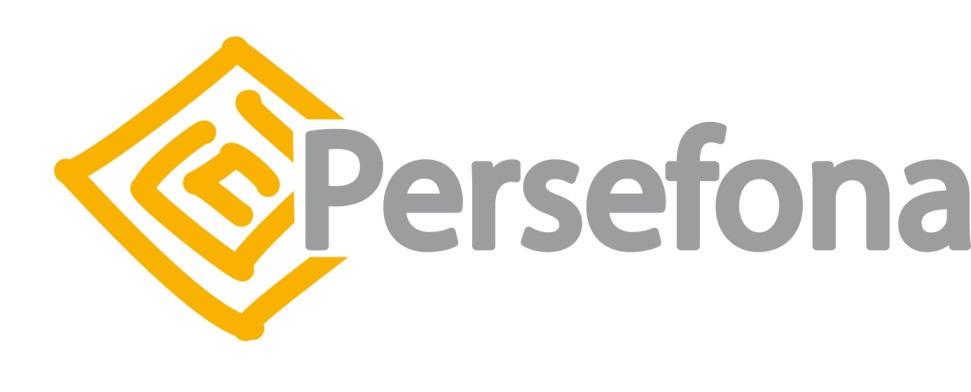 1. 11. 2017                                                                                                Mgr. Iveta Urbánková,
                                                                                                                       sociální pracovnice

Teorie a metodyv kontextu domácího násilíainstitucionální síť pomoci
Obsah kurzu
Teoretické přístupy k problematice DN
    → feministický versus kriminologický pohled
      → faktorové a dílčí teorie
Teorie a metody sociální práce s oběťmi DN
     → zasazení do paradigmat a dalších teorií sociální práce
      → teoretické perspektivy a další specifické metody a přístupy 
Systémová a institucionální síť pomoci v ČR
    →  historie práce s oběťmi v ČR
      → místní, regionální a národní úroveň
      → interdisciplinární spolupráce
      → záznam divadelního představení
      → kompetence jednotlivých aktérů
Teoretické přístupy k problematice DN
Feministický versus kriminologický pohled

 Jednofaktorové, multifaktorové a dílčí teorie

 Vymezení pojmu DN
FEMINISMUS vs. KRIMINOLOGIE
Feministický přístup
ženy jako oběti socio-struktruálního násilí
patriarchální hodnotové stereotypy jako motivace agresorů
potřeba moci, kontroly a dominance
násilí jako volba nikoli ztráta kontroly
Kriminologický přístup
partnerské násilí bez ohledu na pohlaví oběti a pachatele
syndrom týraného partnera (ne ženy)
výzkumy osobnosti pachatele – kritici: „psychologický make-up“
multifaktorové teorie:
Shoda těchto přístupů:
DN – z hlediska motivace kvalitativně odlišný fenomén, který nelze směšovat s obecnou kriminalitou
Faktorové a dílčí teorie
Jednofaktorové teorie
	
psychologické teorie 
      (deprese, alkohol, osobnost, povahové zvláštnosti pachatele)

sociologické teorie
     (konec psychiatrizace, násilí jako produkt „mužské společnosti“)

biologicko-genetické teorie aj.
      (obecné predispozice k agresivnímu chování)
_______________________________________________________________
Pikálková, Simona (ed.). 2004. Mezinárodní výzkum násilí na ženách - Česká republika / 2003: příspěvek k sociologickému zkoumání násilí v rodině. Sociologické studie / Sociological Studies. Praha: Sociologický ústav AV ČR. 152 s. ISBN 80-7330-054-0.
Další dílčí teorie
Zaměřené na psychické násilí
Psychoanalýza 
Teorie osobnosti
Teorie rodinných systémů
Teorie stresu
Teorie sociálního učení
Sociálně-psychologické teorie 
Situační teorie 
Teorie zdrojů
Teorie sociální směny
Viktimologie
Multifaktorová teorie D.G. Duttona
Makrosystém – hierarchie hodnot
Exosystém – sociální okolí jednotlivců
Mikrosystém – samotná rodina
Ontogenetická rovina – individuální charakteristiky
Teorie a metody sociální práce    s oběťmi DN
Zasazení do paradigmat a dalších teorií SP

Specifické metody a přístupy
Zasazení do paradigmat sociální práce
Payneova paradigmata sociální práce:

Terapeutické paradigma:
podpora rozvoje a uskutečnění osobnosti klienta směřující k obnově duševního zdraví, důraz kladen na komunikaci a vztah
př. Rogersův model terapie zaměřené na klienta
Reformní paradigma:
příčina problémů tkví ve společenské nerovnosti, úsilí o změnu prostředí
př. Strukturální model - Middleman, Godlberg (1974) a Wood (1989).
Poradenské paradigma:
vstříc potřebám klienta a jeho schopnosti zvládat problémy a zároveň zlepšování systému služeb, které jsou schopny adekvátně reagovat
př. Přístup orientovaný na úkoly – Reid, Epsteinová (1972)
Další teoretické perspektivy
Psychodynamické perspektivy
Psychosociální přístup
Humanistický přístup
Existenciální přístup
Sociálně psychologický a komunikační model
Kognitivně – behaviorální teorie
Přístup orientovaný na úkoly
Krizová intervence
Sociální práce se skupinami
Komunitní sociální práce
Aniopresivní přístup
Ekologická perspektiva

Zpracováno v publikaci: Navrátil,P. (2001) Teorie a metody sociální práce.
Teorie a metody
Užití jednotlivých přístupů je třeba vždy dobře zvážit 
s ohledem na klientovu:

životní situaci a problém, který je třeba řešit 
zakázku klienta a vzájemně dohodnutý cíl spolupráce
jeho potřeby, zdroje a osobnostní nastavení

Podstatné je také:

zázemí pracoviště a příslušné způsoby práce (poradna, KC, OSPOD, aktivistická organizace)
vaše role ve vztahu ke klientovi (krizový nebo sociální pracovník, psycholog, terapeut, kriminalista apod.)
Specifické metody a přístupy
Specifické přístupy hrající významnou teoretickou i praktickou roli
v chápání problematiky DN:
syndrom týraného partnera (naučená bezmocnost, sebezničující reakce, PTSP)
DN jako problém moci a patriarchální společnosti
faktorové teorie aj.

Specifické postupy v práci s obětí:
odhad nebezpečnosti pachatele
bezpečnostní plánování
krizová intervence

Dovednosti, vědomosti: 
vnímavost na kontrolu a moc 
práce s časem
vědomí problematiky traumatu
Systémová a institucionální síť pomoci v ČR
Historie práce s oběťmi v ČR

Národní,  regionální a místní úroveň

Interdisciplinární spolupráce

Kompetence jednotlivých aktérů/subjektů
Historie práce s oběťmi v ČR
Do 1989 tabu tématu domácího násilí ve společnosti
Od poloviny 90. let – grass rootové iniciativy v oblasti sociální práce s oběťmi DN bez systematické podpory či regulace státu
Vznik „vlajkových organizací “ – Rosa (1993), BKB (1996), ProFem (1996), Acorus (1997), Poradna pro ženy v tísni při Ekologickém právním servisu (Persefona-1999) aj.
2002 – vznik Aliance proti domácímu násilí v Poslanecké sněmovně Parlamentu ČR (z iniciativy BKB s cílem zakomponovat domácí násilí do trestního zákona).
2004 – 2006 - Pilotní projekty interdisciplinární spolupráce při řešení problematiky DN (Ostrava, Brno, Ústí nad Labem)
2004 -  trestní zákoník (trestný čin týrání osoby žijící ve společném obydlí)
2007 - zlom díky účinnosti zákona č. 135/2006 Sb. na ochranu před DN a zákonem č. 108/2006 Sb. o sociálních službách
2010 – novelizace TZ (nové TČ – nebezpečné vyhrožování a pronásledování)
Národní rámec pomoci
Aktéři vytvářející politiku v práci s oběťmi domácího násilí:

MPSV - dotační politika na sociální služby, vzdělávací programy realizace a akreditace, strategie rodinné politiky a politiky sociálních služeb  
MS - koncepce a akreditace programů pro oběti trestných činů
MV -  preventivní programy, dotační politika. 
MZ -  koncepce a akreditace programů pro zdravotníky směřující k oběti trestných činů. 
Úřad vlády -  Výbor Rady vlády pro lidská práva pro prevenci domácího násilí (tvorba národního akčního plánu, legislativní návrhy).
Právní rámec pomoci
Zejména se jedná o zákony:
Zákon, kterým se mění některé zákony v oblasti ochrany před domácím násilím
Zákon o sociálních službách
Zákon o Policii ČR
Trestní zákoník
Zákon o obětech trestných činů
Zákon o sociálně právní ochraně dětí aj.

Současný právní rámec pomoci obětem domácího násilí je založen na myšlence interdisciplinární spolupráce:

  POLICIE - INTERVENČNÍCH CENTER – SOUDNICTVÍ - SOCIÁLNÍCH SLUŽEB - OSPOD
Regionální síť pomoci
Aktéři podílející se na implementaci a tvorbě regionálních politik v oblasti domácího násilí 
Nadřízené orgány subjektů pohybujících se na místní úrovni 
Krajská intervenční centra - poskytují služby osobám ohroženým DN a koordinují IDT týmy (minimálně jedno IC v každém kraji ČR) 
Krajské úřady - zřizovatelé intervenčních center, tvůrci dotační politiky, registrační a inspekční orgán poskytovatelů soc. služeb, tvůrci střednědobé strategie rozvoje sociálních služeb v rámci komunitního plánování
Místní síť pomoci
Aktéři hrající důležitou roli při naplňování zákonů, preventivních a ochranných opatření a řešení DN na místní úrovni:
interdisciplinární týmy
Policie ČR,  státní zastupitelství, městská policie
orgán sociálně-právní ochrany dětí
intervenční centra
NNO, další zařízení sociálních služeb
služby krizové pomoci
zdravotnická zařízení
civilní a trestní soudy (více informací v právních blocích)
Probační a mediační služba 
obecní a pracovní úřady aj.
Interdisciplinární spolupráce
neexistuje univerzální model, vždy závisí na specificích regionu, zaměření zapojených profesí, frekvenci setkávání
od roku 2005 - IDT tým pro řešení problematiky domácího násilí ve městě Brně. 
koordinátor  - Odbor zdraví MMB
subjekty IDT jsou státní, nestátní a městské instituce
širší IDT tým – setkání 4x ročně
řešitelská skupina IDT – dle potřeby se schází užší skupina odborníků nad konkrétními případy DN (vznik 2011)
podrobnější informace na: www.idtbrno.cz
Persefona – iniciativy pro vznik IDT spolupráce pro oblast sexuálního násilí
Záznam divadelního představení
„Kam oko dohlédne. Domácí násilí optikou pomáhajících“
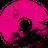 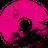 Policie ČR
Činnost PČR je upravena zejména zákonem o Policii České republiky č. 273/2008 Sb.
Kompetence PČR ve vztahu k problematice DN:
přijímat trestní oznámení a vyšetřovat podezření ze spáchání TČ
      (zajišťování důkazů, prošetřování na místě, výslechy svědků)

Oprávnění a povinnosti policisty:
chránit bezpečnost osob a majetku
omezit pohyb agresivních osob
zajistit osobu bezprostředně ohrožující max. na 24 hodin v CPZ
odebrat zbraň pachateli; použít zbraň v rámci zák. podmínek
vykázat NO na 10 dní ze společného obydlí a informovat o tom IC

V Brně funguje specializovaná skupina kriminální policie a vyšetřování, která se zaměřuje pouze na domácí násilí. 
V Ostravě – tým specialistů pořádkové policie se zaměřením na vykázání.
OSPOD
Činnost OSPOD je upravena především v zákoně č. 359/1999 Sb. 
o sociálně-právní ochraně dětí.
úkolem je kontrolní, preventivní, poradenská a konzultační činnost směřující k ochraně zájmů nezletilých dětí
Kompetence OSPOD ve vztahu k problematice DN:
vyhledávat děti ohrožované násilím mezi rodiči, přijímat podněty k prošetření situace a konat šetření v rodině
v situaci vykázání – povinnost kontaktovat a jednat s rodiči
zprostředkovat nebo uložit povinnost využít odbornou pomoc či mediaci
podat návrh na vydání předběžného opatření na ochranu dítěte před domácím násilím
zastupovat dítě jako opatrovník u soudu (nejen v případech DN)
vyjádřit své stanovisko a doporučení soudu v podobě výchovné zprávy
Intervenční centrum
Intervenční centra jsou specializovaná zařízení pro osoby ohrožené domácím násilím, zřizovaná dle zákona č. 108/2006 Sb., o sociálních službách.

poskytuje převážně poradenské či jiné fakultativní služby pro osoby ohrožené DN
IC je vždy informováno policií o vykázání a je povinno do 48 hodin kontaktovat  ohroženou osobu s nabídkou pomoci
v případě potřeby zajišťuje spolupráci a vzájemnou informovanost aktérů IDT 
v Jihomoravském kraji zajišťuje služby intervenčního centra společnost Spondea.
Specializované poradny pro oběti
Poskytují základní a odborné sociální poradenství dle zákona č. 108/2006 Sb., o sociálních službách. 
Některé poradny jsou registrovanými poskytovateli pomoci obětem TČ dle zákona č. 45/2013 Sb., o obětech trestných činů.
Principy poskytovaných sociálních služeb:
anonymita 
bezplatnost
mlčenlivost
dobrovolnost a motivovanost klienta k využívání služby
podpora vlastních kompetencí klienta
pracovníci sociálních služeb nemají kompetence např. k ověřování pravdivosti informací sdělených klientem, k šetření v rodině aj.
služba je poskytovaná v souladu s definovanými standardy kvality sociálních služeb
Manželské a rodinné poradny
Manželské a rodinné poradny jsou poskytovateli odborného sociálního poradenství dle zákona č. 108/2006 Sb., o sociálních službách.

pracují s jednotlivci, páry i celými rodinami, které se vlivem akutních či déletrvajících problémů v partnerských, manželských nebo rodinných vztazích dostali do sociálně nepříznivé situace
většinou poskytují bezplatné sociálně-právní a psychologické poradenství a zprostředkování kontaktů na další odborníky
některé poradny nabízí také službu rodinné mediace - především ve věcech úpravy poměrů vůči nezletilým dětem nebo realizaci asistovaných styků dětí s rodiči
párová a rodinná terapie či mediace se nedoporučuje v případech rozvinutého domácího násilí!
Občanské poradny
Občanské poradny jsou registrovanými poskytovateli odborného sociálního poradenství podle zákona č. 108/2006 Sb., o sociálních službách.

na OP se může obrátit každý občan, kterému hrozí nebo se již ocitl v tíživé životní situaci, kterou neumí řešit vlastními silami. 
OP v ČR jsou sdružené v Asociaci a tvoří síť, která je zastřešena koordinačním centrem, které dohlíží na plnění cílů a zásad a slouží jako zdroj jednotných informací a metodiky
 fungují na zásadách bezplatnosti, nezávislosti, diskrétnosti a nestrannosti.
klient (i pracovník) zde vystupuje zcela anonymně, uzavírána je pouze ústní dohoda o poskytování služby
poskytují poradenství v osmnácti oblastech jako je např. bydlení, dluhy, sociální dávky, ochrana spotřebitele, pracovně a majetko-právní vztahy aj.
OP nenahrazují odborná pracoviště - neposkytují služby advokátní kanceláře, krizového centra, psychologů aj.  Neprovádí též výpočty sociálních dávek, důchodů a nesepisují právní podání či jiná vyjádření.
Azylové domy
Azylové domy poskytují pobytové služby na přechodnou dobu osobám v nepříznivé sociální situaci spojené se ztrátou bydlení dle zákona č.108/2006 Sb. o sociálních službách.
jednou z cílových skupin azylových domů jsou oběti DN
pobyt si hradí klienti sami, je však definovaná max. výše úhrady
přijetí do AD předchází většinou podání žádosti, pohovor a doložení požadovaných dokumentů
další kritéria přijetí: příslušnost k definované cílové skupině konkrétního AD, aktuální ubytovací kapacita, osvědčení naléhavosti situace (př. stanovisko OSPOD, probíhající trestní řízení aj.)

Azylový dům s utajenou adresou:
vhodný pro oběti DN v přímém ohrožení ze strany násilné osoby
podléhá přísnějším  bezpečnostním opatřením       
v JMK provozuje dva azylové domy sdružení Magdalenium
Zdravotnická zařízení
Činnost zdravotnických zařízení je upravena především v zákoně č.372/2011 Sb., o zdravotních službách a podmínkách jejich poskytování. 
Dle zákona č. 45/2013 Sb. o obětech trestných činů mají poskytovatelé zdravotních služeb povinnost informovat o subjektech pomoci oběti trestných činů a předat jim příslušné kontakty. 
Zdravotnická zařízení (nemocnice, polikliniky, praktičtí či specializovaní lékaři) poskytují obětem ošetření a léčbu, dokumentaci a kontakty na pomáhající instituce. 
Lékařský záznam by měl obsahovat: okolnosti vzniku poranění nebo obtíží uváděné zraněnou osobu včetně časových údajů, uvedení totožnosti NO, podrobný záznam o celkovém vyšetření vč. lokalizace a popisu poranění, provedených úkonech a příslušných opatřeních.
V některých zdravotnických zařízeních působí sociální pracovníci a psychologové, kteří pomáhají hospitalizované oběti s orientací v situaci, podporou jejího řešení a předání kontaktů či dalších informací pro návaznou pomoc.
Odbor sociální péče
poskytuje péči zejména seniorům a osobám se zdravotním postižením, kteří nejsou schopni řešit obtížnou životní situaci vzniklou v důsledku snížené míry soběstačnosti z důvodu věku či zdravotního stavu.
v Brně funguje tento odbor pod MMB a v rámci své činnosti spolupracuje s jednotlivými úřady městských částí, policií a jinými organizacemi při řešení životní situace výše uvedených osob.
senioři a osoby se zdravotním postižením jsou zvlášť zranitelnou skupinou obětí mj. proto, že bývají  často závislí na péči násilné osoby
terénní pracovníci OSP vyhledávají klienty v jejich přirozeném prostředí a provádí sociální šetření přímo v domácnosti
OSP zprostředkovává pomoc při řešení bytových potřeb např. v situaci po vykázání násilné osoby z domácnosti, kde není nikdo jiný, kdo by péči o oběť zajistil.